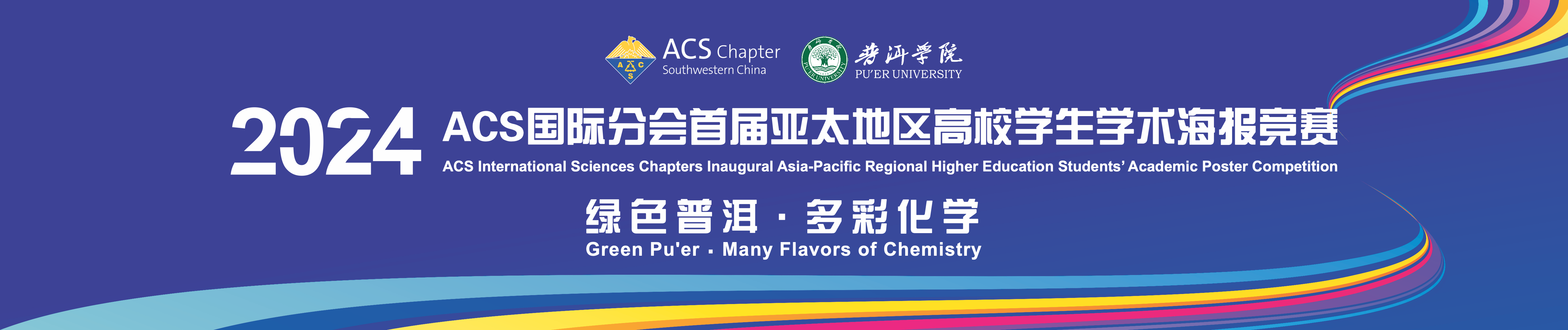 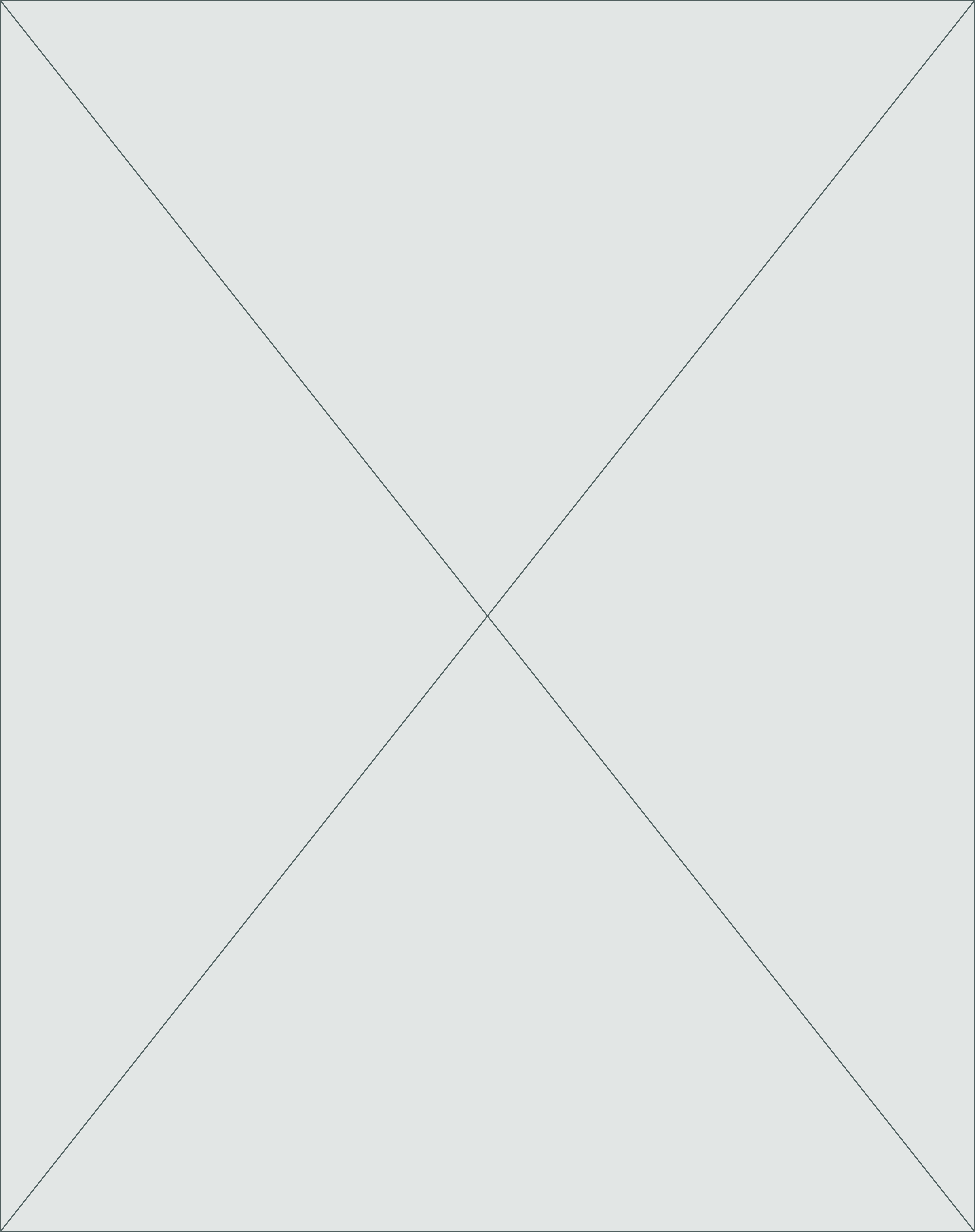 海报有效编辑区域
高120cm*宽95cm